Tianren Liu
Peking University
Angelos Pelecanos
UC Berkeley
Stefano Tessaro
University of Washington
Vinod Vaikuntanathan
MIT
Special thanks to Tianren for help with the slides
[Speaker Notes: Hello everyone and welcome to my talk. My name is Angelos Pelecanos and I'm presenting today our paper on “Layout Graphs, Random Walks, and the t-wise independence of SPN block ciphers”.
This is joint work with my collaborators Tianren, Stefano, and Vinod.]
Outline
Outline
Introduction

Preliminaries

Prior Work [LTV21]

Results
Outline
Motivating question: Is AES Secure?
A central question in cryptography,
AES is used everywhere, all the time.

1. What is AES?

2. What does it mean to be secure?
[Speaker Notes: The motivating question behind this this project is whether AES is secure. This is a central question in cryptography, since AES is used everywhere all the time.
Let me then start the talk with two questions. First one is what is AES, and the second one is what does it mean to be secure?]
Part I. What is AES?
moserware.com
[Speaker Notes: So, with the first one, what is AES?]
Key-Alternating Cipher (KAC)
fixed
fixed
fixed
fixed
[Speaker Notes: Let me start by introducing a framework for designing block ciphers, called the Key-Alternating Cipher, or KAC. This is just a way to construct a keyed permutation on n bits.
We start with n bits of input, XOR them with a secret n-bit key key_0. Then we apply permutation pi, which is fixed and public. This procedure is repeated with independent random secret keys key_1, and so on, for a fixed number of rounds. The total key length is n times the number of rounds.]
Substitution-Permutation Network (SPN)
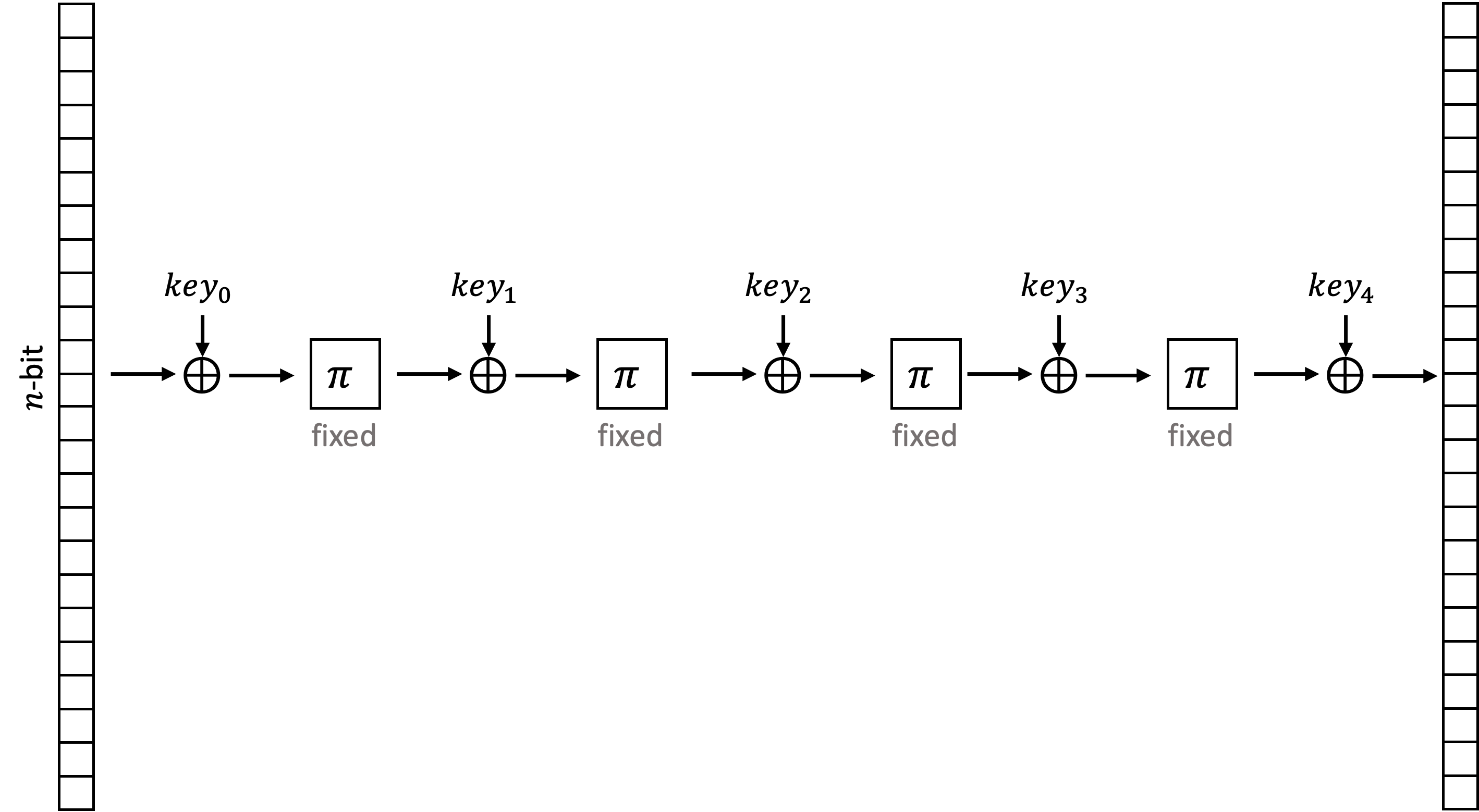 [Speaker Notes: A substitution-permutation network is a framework within the KAC family. In particular, SPNs construct the public permutation pi in a specific way.]
Substitution-Permutation Network (SPN)
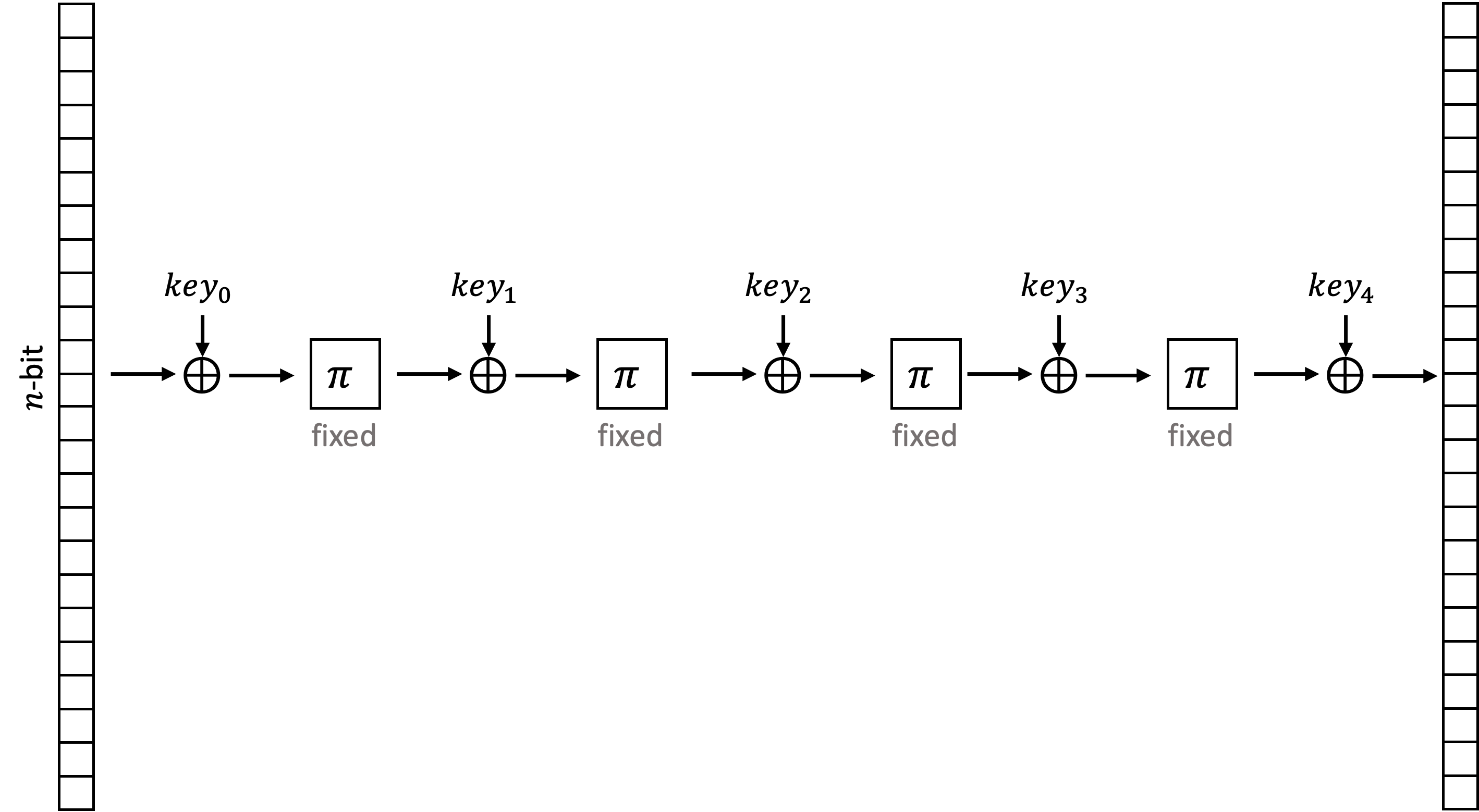 linear
mixing
S
S
S
S
[Speaker Notes: Split the input into k blocks of b bits each, apply a smaller but still public and fixed permutation s, also called the s box to each block separately, and then combine the results using a linear mixing.]
Substitution-Permutation Network (SPN)
S
S
S
S
S
S
linear mixing
linear mixing
linear mixing
S
S
S
S
S
S
[Speaker Notes: This is how substitution permutation networks look like.]
Substitution-Permutation Network (SPN)
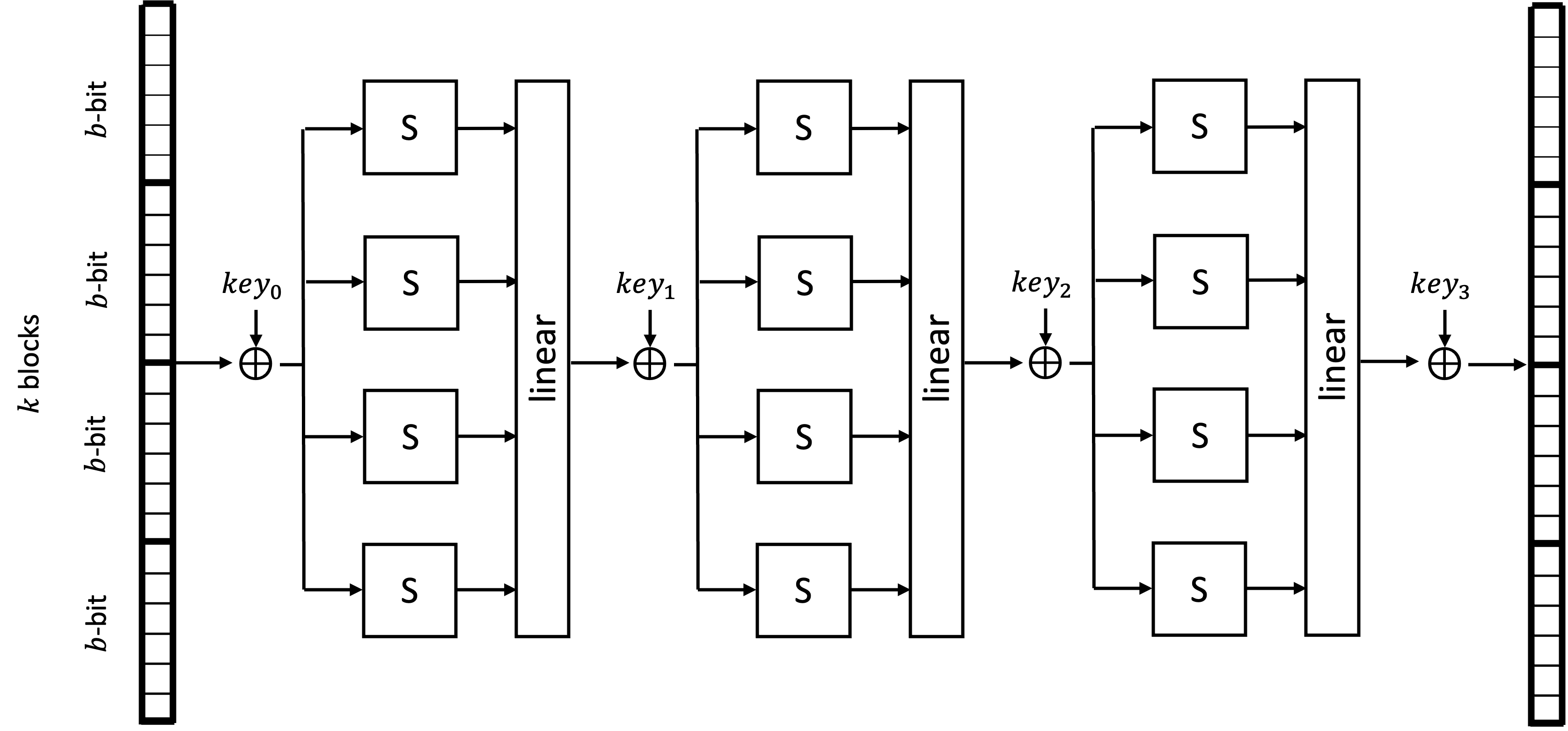 [Speaker Notes: The parameters that characterize an SPN are: the input length, the number of blocks k, the input length of the s box b, the number of rounds, the s box permutation, and the linear mixing.]
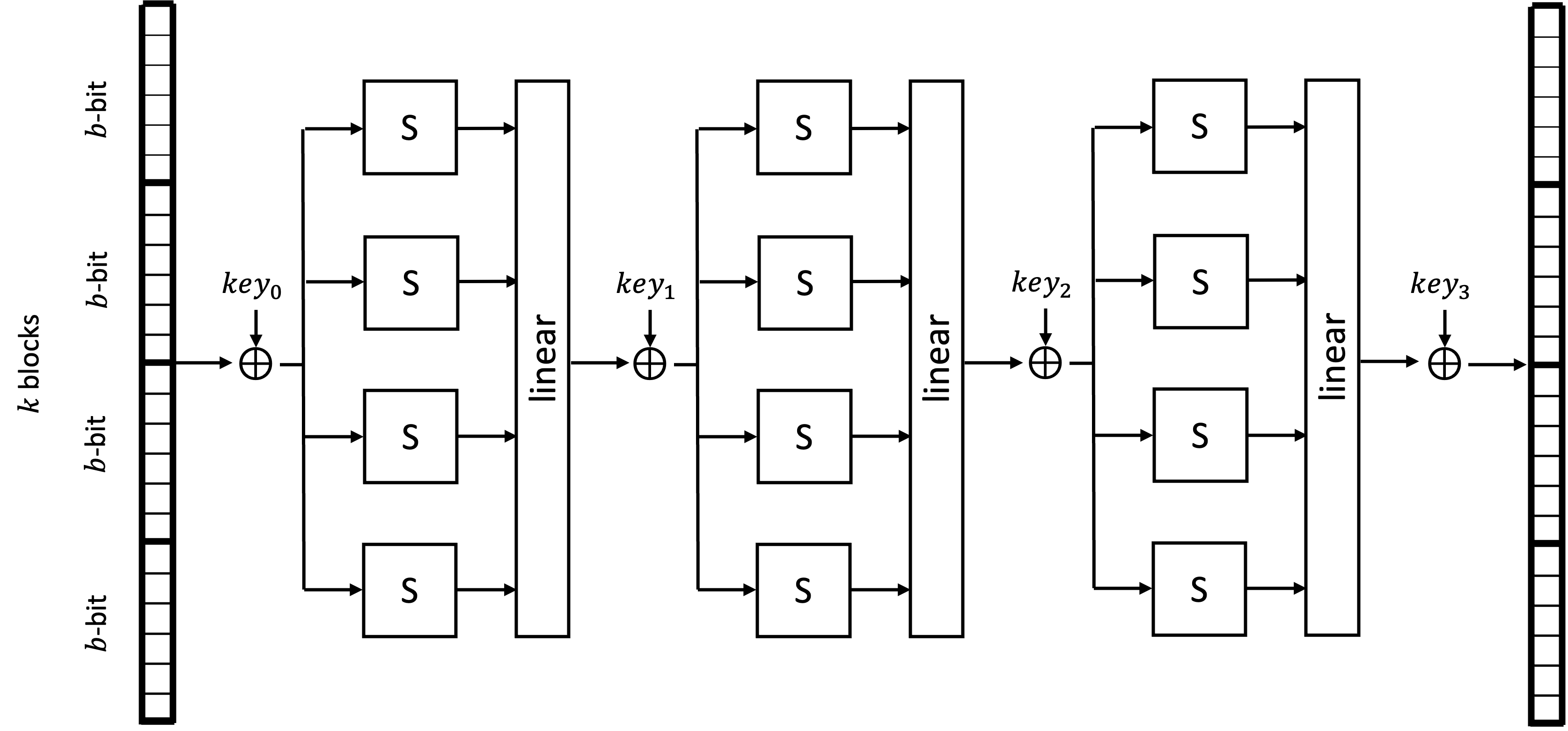 SPNs
[Speaker Notes: To answer the question of what is AES, it is an SPN that works on 128 bits of input, it divides the input into 16 blocks of eight bits, and has 10, 12, or 14 rounds. The s box permutation is the inverse over the field of size 256, and the linear mixing is comprised of the shift rows and mix columns operations.]
Part II. What does it mean to be secure?
Pseudorandom permutation security game
Don’t know how to prove this!
Require reduction to hardness conjecture.
Real
random key
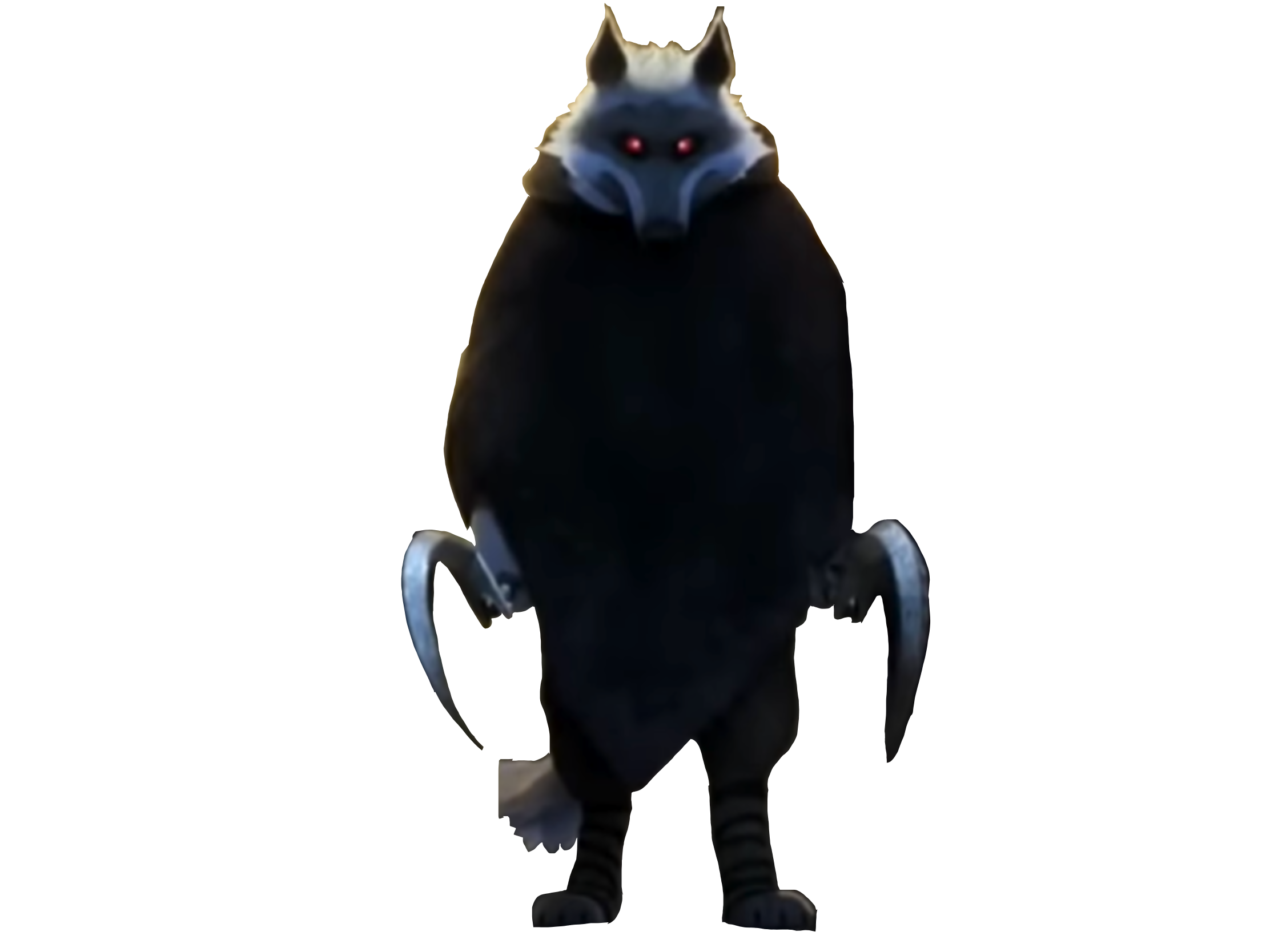 random permutation
AES
poly-many queries
Ideal
[Speaker Notes: The second question is what does it mean to be secure?
As cryptographers we may be inclined to consider the pseudorandom permutation security game, in which we have an adversary that interacts with a black box.
In the real world, this black box is AES with random key, whereas in the ideal world, it is a truly random permutation.
Security implies that an adversary that interacts with this box using polynomially-many queries, can't distinguish the world it lives in polynomial time with more than negligible probability.
Unfortunately, we don’t know how to prove this, because it typically requires a reduction to hardness conjecture, and we don't have any hardness conjectures that we can reduce SPNs to.]
Real
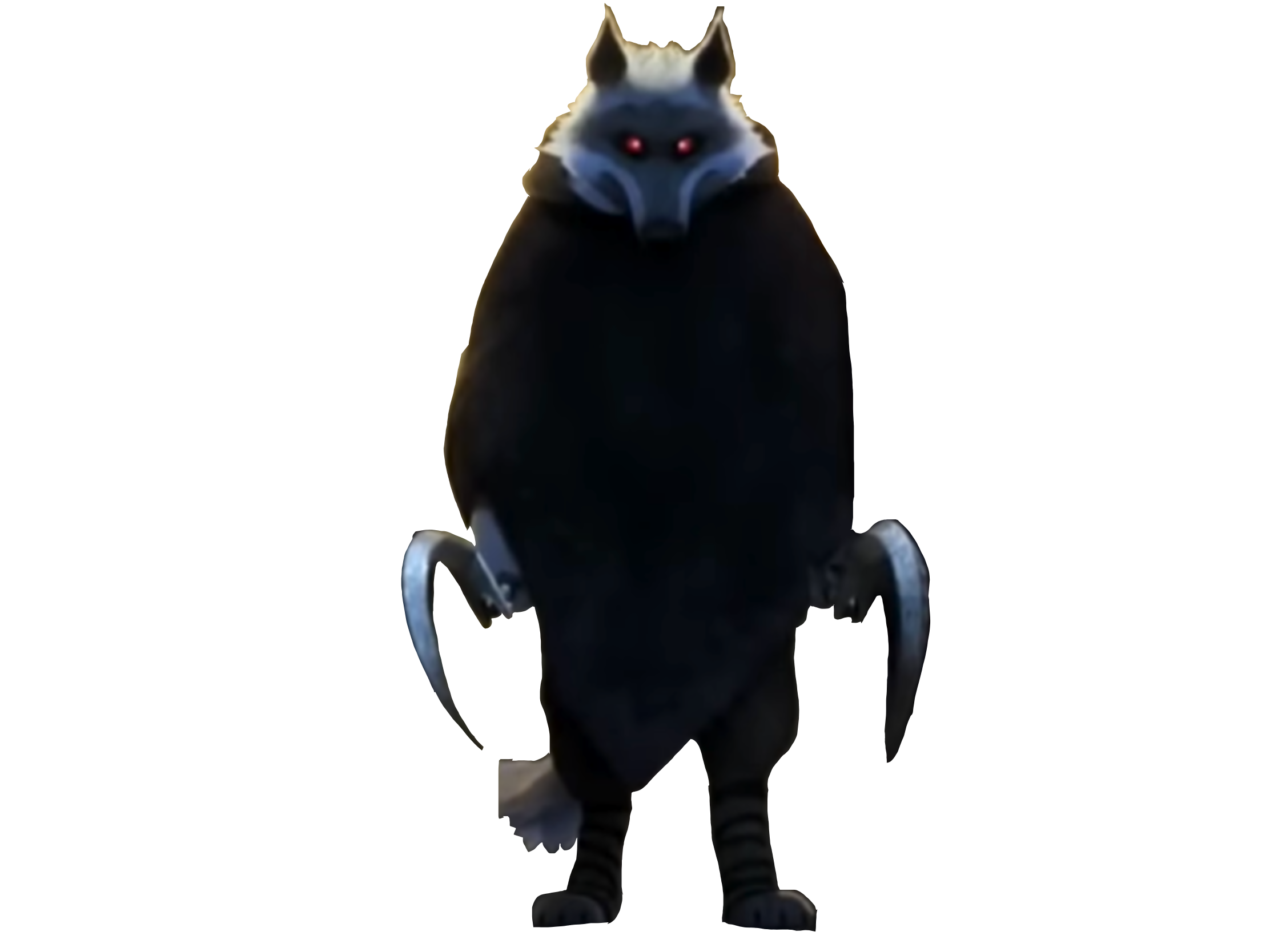 random key
random permutation
AES
Ideal
[Speaker Notes: To overcome this issue, people have studied t-wise independence. The security game is very similar, but instead is the adversary is now allowed to make t non-adaptive queries to the black box. And we ask that it cannot distinguish whether it's in the real or ideal world, with probably with more than negligible probability even when given unbounded time.]
AES
[Speaker Notes: Formally, being close to t-wise independent means that for all inputs, x_1 up to x_t, the statistical distance of the outputs y_1 up to y_t from the uniform distribution over all possible outputs is small.]
AES
[Speaker Notes: You may be wondering why t-wise independence? Well, t-wise independence protects against a wide range of attacks, differential attacks, linear attacks and even higher order differential attacks that have been used in the past to successfully break candidate constructions.
I should note here that twice independence itself is not the goal. It's a lens through which we study security. In particular, we are studying natural constructions that are provably t-wise, and plausibly pseudorandom. The are other straightforward and perhaps even more efficient t-wise independent permutations (e.g. using polynomials), but these are known not to be pseudorandom.
Finally to reach t-wise independence, we need a long enough key, for example, by assuming independent keys for every round. This is an assumption that we make along with most of prior work.]
Part III. Preliminaries
Prior work [LTV21]
[Speaker Notes: I would like to first start with considering prior work by my co authors in 2021. They showed that a two round is SPN is kind of close to t-wise independent. 
They also showed that a three-round SPN is closer to t-wise independent.
Both results assume that the linear mixing of the SPN achieves a maximal branching number, which is not true for AES.]
Prior AES result [LTV21]
[Speaker Notes: This is why they have an additional as result in which they show that six rounds of AES is 0.472-close to twise independent. 
They then use an amplification lemma which implies that as the number of rounds increases, the distance decreases exponentially. Their result concludes that, to achieve 2^-128 distance to pairwise independence, we need a 9000-round AES. Recall that in practice, AES is used for 10, 12, or 14 rounds. So 9000 rounds is out there. This was one of the questions we wanted to explore, namely, how much can we reduce these 9000 rounds?]
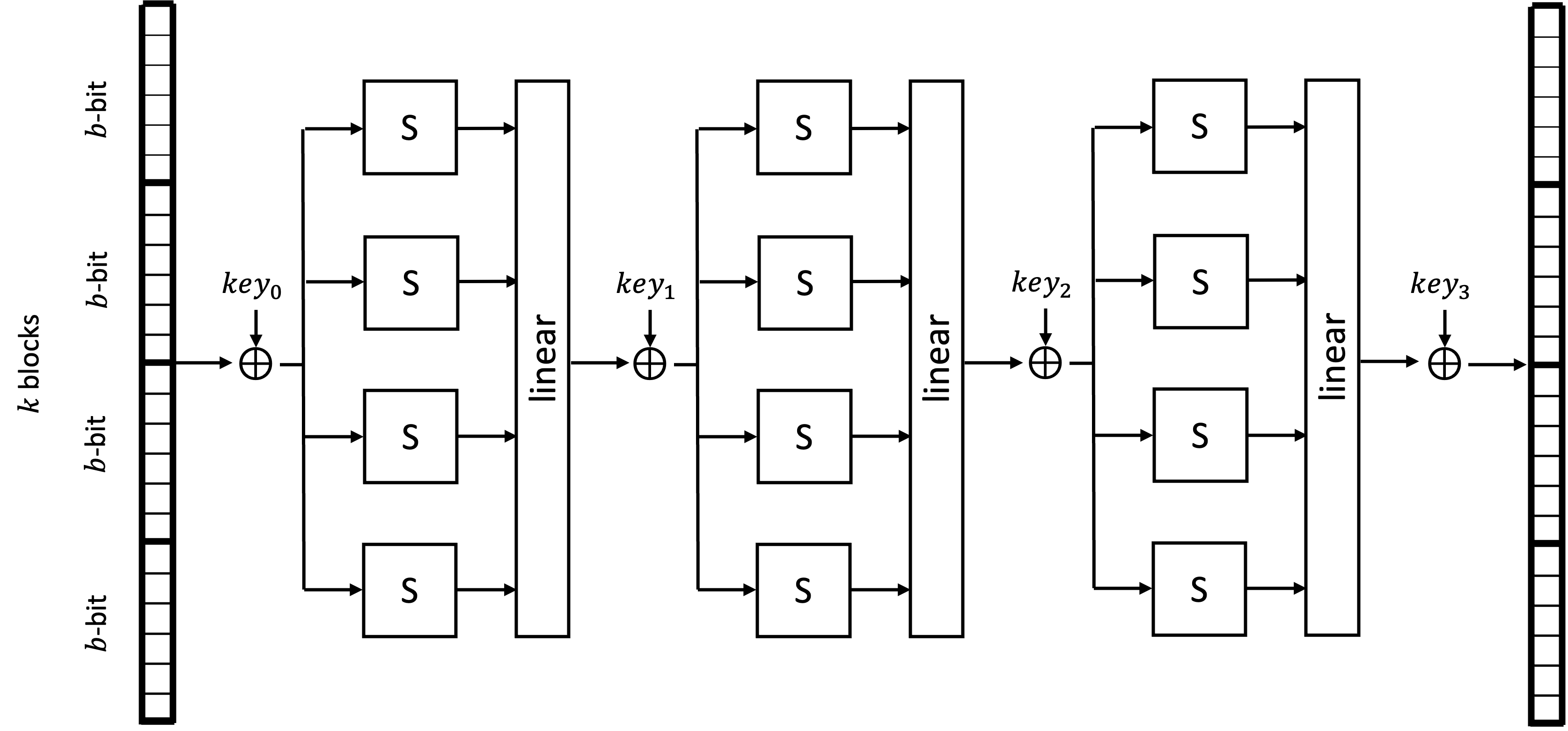 Idealized model: SPN* [BV06]
[Speaker Notes: To answer that question, we first took a look at a related but idealized model of an SPN introduced in 2006, by Baigneres and Vaudenay called the SPN*. In this model, each public, fixed, S box permutation is replaced by an independent secret random permutation.]
Random S-box Substitution-Permutation Network (SPN*)
S
S
S
S
S
S
S
S
linear mixing
linear mixing
linear mixing
linear mixing
S
S
S
S
S
S
S
S
[Speaker Notes: So how does an SPN* look like? Let’s start with an SPN.
Now replace each S-box with a uniformly random and secret permutation. The result is an independent secret permutation for every block and for every round.]
Random S-box Substitution-Permutation Network (SPN*)
The random S-boxes are now the key!
linear mixing
linear mixing
linear mixing
linear mixing
[Speaker Notes: Note that that the random S-box acts now as the key. This is because XORing with a key before is swallowed by the random permutation, hence let’s just forget about XORing the key as well.]
Random S-box Substitution-Permutation Network (SPN*)
The random S-boxes are now the key!
linear mixing
linear mixing
linear mixing
linear mixing
[Speaker Notes: So this is how the SPN star will look like. It is a collection of random permutations, and linear mixing layers.]
Usefulness of random S-box model
[Speaker Notes: Let me start, first by a few comments on the usefulness of the random S-box model.

First of all, block ciphers with random S-boxes already exist and have been proposed.
Second, randomized box results can be translated to non-random S-box results. This is related to the censored SPN model that I will talk about later. It relies on the lemma that if you compose, adding a random key and the inverse s box, a number of times, that approximates a truly random permutation over the block.]
Usefulness of random S-box model
[Speaker Notes: Additionally, by idealizing the S-box part of the SPN, we can identify desirable mixing properties. For example, our proofs rely on the maximum branch number of the mixing matrix. We also get very close to tight bounds, and they explain how different parameters affect convergence. For example, as the number of blocks k increases, our SPN* converges faster.

There is a number of prior works that use a large random S-box. Their results rely on a small number of collisions among the s box inputs, something that's not realistic for AES, as the s box input is very small. We believe that understanding the t-wise independence of SPN* for large t may improve our understanding of SPNs in the large box model.]
Part IV. Our results
[Speaker Notes: Let me mention our results now.]
SPN* Results
[Speaker Notes: We get theorems of the form: “r rounds of SPN* suffice to reach epsilon-close to t-wise independence”.

The first result says that two rounds suffice to reach very close to t-wise independence for constant t.
The second result says that two rounds suffice to reach moderately close to t-wise independence for large t. Using amplification, this implies that k rounds suffice to reach very close to t-wise independence for large t.
The third result says that log t rounds suffice to reach very close to t-wise independence for large t.

I would like to say that one of the limitations of our work is that we can get t only up to square root of 2^b. There is no obvious reason why we cannot get a t-wise result for t all the way up to 2^{kb}]
SPN* Results
Our SPN* results are of the form
AES*
[Speaker Notes: Moreover, one can consider the random S-box version of AES, called AES* in which the keys are the S-boxes with random permutation over the field of size 256.

On that front, we prove that seven rounds of AES* is 2^{-128}-close to pairwise independent.
A lot of progress on that front was already done before by BV 2006. However, the above result we obtain is tight: we have already verified that six rounds of AES* is not sufficiently close to pairwise independence.
Also, we can simulate AES* using censored AES, which I will introduce in the next slide. Until then, let me just state our result, that 192 rounds of censored AES are very close to pairwise independent.]
Censored SPN
S
S
S
S
S
S
linear
linear
linear
linear
linear
linear
linear
linear
S
S
S
S
S
S
[Speaker Notes: Let me start by introducing the censored SPN model. Here I have a familiar SPN*, and consider its first round of randomized S-boxes. Our lemma says that one round of randomized S-boxes is approximately the same as one SPN with fixed inverse S-boxes, if we censor (i.e. skip) the linear mixings. Without the linear mixing, the image at the bottom is the composition of adding a round key, applying the inverse, add a round key, apply the inverses, and so on.]
Censored SPN
S
S
S
S
S
S
S
S
S
linear
linear
linear
linear
S
S
S
S
S
linear
S
S
S
S
S
S
[Speaker Notes: How will a censored SPN look like? Well, it's gonna be like a normal SPN but some of the linear mixings will not be “censored”. In this image, I have censored the first, third, and fifth linear mixings.]
Censored AES
[Speaker Notes: So when it comes to censored AES, we proved that 192 rounds are very close to pairwise independent. I haven’t specified which or how many mixing layers are censored, but it is a a large fraction. Thus, it is reasonable to expect that removing this many mixing layers hurts security. We consider this evidence that the true AES is pairwise independent in less than 200 rounds. And you can contrast this with the prior result that more than 9000 rounds of AES are pairwise independent.]
Related work
SPN* is not new: studied by Baignères and Vaudenay [BV06].

“Large S-box Model”
[MV12, CDK+18, DKS+17] considered SPNs with large random S-boxes.
S-box input length is a security parameter.

Dodis, Karthikeyan, and Wichs [DKW22] suggest conjectures under which large S-box analysis implies security in small S-box regime.
[Speaker Notes: So let me talk about some related work. First of all, SPN* is not a new model. It was first defined in 2006 by Baigneres and Vaudenay.
I have already mentioned the large S-box line of work, which considers SPNs with a large randomized S-boxes. Large here means that the length of this box is a security parameter. Additionally, a recent work by Dodis, Karthikeyan, and Wichs suggest conjectures under which the large S-box analysis implies security in the small S-box.]
Limitations of prior work
[Speaker Notes: However, let me talk about some limitations of prior work from our perspective.
I listed here the results of prior work for both SPN and SPN*.

Firstly, both results are non-trivial for t up to 2^b, which is a limitation that our results also have. As I have mentioned, it could be the case that we can prove t-wise independence for t up to 2^{bk}.
Second, as we increase the number of blocks k, the distance to t-wise independence increases, and thus security decreases. This is counterintuitive, and our results shows that this is not true in the SPN* model.
Third, both results have 2^b in the denominator. To reach the desired distance one would have to use amplification. Ideally, we would like to have 2^{kb} in the denominator, which implies convergence to t-wise independence without having to use amplification.]
Related work
“Large S-box Model”
[MV12, CDK+18, DKS+17] considered SPNs with large random S-boxes
S-box input length is a security parameter
[MV12] have secret S-boxes (like our work)
[CDK+18, DKS+17] consider a single public S-box (query-accessible)
Part V. Technical Details
What is the barrier?
[Speaker Notes: This begs the question, why does prior work suffer from these limitations? Well, prior work asserts that all input blocks are distinct.

For example, if we consider two inputs X_1, X_2, we require all their k blocks to be distinct. It is not hard to see that this condition is violated with probability at least k/2^b. In our work, employ a more careful with analysis, using layouts.]
Layouts (2-wise)
[Speaker Notes: Let me now introduce the notion of a layout in the pairwise independence setting.

Observe that a randomized S-box destroys any correlation between two inputs except equality. If we define DX, DY as the difference between the two inputs and outputs respectively, the ith block of DX is equal to 0 if and only if the ith block of DY is equal to 0.

Thus, we define the layout of the input difference to be the set of blocks in which the two inputs match. This notion has been studied in the past under the name activity pattern. What’s useful about this is that the layout is preserved across randomized boxes.

Moreover, the difference of the outputs DY is uniform over the layout.]
Layouts: example
0
0
0
1
1
0
0
0
0
1
1
0
0
0
0
1
1
0
0
0
0
0
1
1
0
0
0
0
0
0
1
0
1
1
1
0
0
0
0
1
1
0
1
0
1
1
1
0
0
0
0
1
1
0
0
0
0
0
0
0
0
0
0
1
1
0
1
1
0
1
1
0
[Speaker Notes: Let’s see a quick example. Consider the following two inputs, which differ on the 1st and 2nd blocks (0-indexed). Thus their layout is 0 and 3, the blocks in which they agree on. We also define the weight of a layout to be the number of zero entries. The weight of this layout is 2, and in general, lower weight means we have more distinct blocks.]
Layout Graph
one round of SPN*
Each pair of inputs is a node
one round of SPN*
one round of SPN*
one round of SPN*
Layout Graph
one round of SPN*
SPN* round
random S-boxes + linear mixing
1. Random S-boxes choose uniform node in the layout
one round of SPN*
2. Linear mixing maps each node to another node (possibly outside the layout)
one round of SPN*
one round of SPN*
Crucial
Random S-boxes randomize within a layout
Layout Graph
Crucial
Random S-boxes randomize within a layout
Layout Walk
Simplified Problem
Only consider the layouts
linear
linear
linear
Suffices
Bound the mixing time of the layout graph.
First step
Understand how mixing affects the layout.
[Speaker Notes: So let's consider an SPN* star. So we know that the layout the beginning, after randomize books doesn't change, but the linear mixing may change most books the layout. So we can read the layout between linear mixings. And so we can study how these layouts change. And this leads to a simplified problem instead of caring about the actual inputs. We care about the layout and how they change. So we cast our problem as a Markov chain over the layout. In principle, in particular, we define a random walk on a layout graph, which goes from a one to a two to a three. And to prove convergence to T wise it actually suffices to bond the mixing time of this layout graph so]
Layout Transition Probability
First step
Understand how mixing affects the layout.
linear
Layout Transition Probability example
0
0
0
1
1
0
0
1
1
0
0
1
1
0
0
1
0
0
0
0
0
1
0
1
1
mixing
0
0
0
1
1
0
0
0
1
1
0
0
1
1
0
0
0
0
0
0
1
1
1
1
1
1
Layout Transition Probability
Layout Transition Probability
# solutions to system of linear equations
Easier to work with
Layout Transition Probability
Layout Transition Probability
linear
Layout Transition Probability
linear
Proof Overview (2-wise)
linear
linear
linear
Part VI. Open questions
… and many block cipher questions remain!
The role of key scheduling.
Given a secure block cipher with independent keys, what key scheduler preserves its security?

Study other classes of attacks.
e.g., algebraic attacks via the Polynomial Calculus proof system [AL15].

Security against adaptive queries?
Research Program Goals
Goal

Security of practical encryption schemes from a theoretical viewpoint
Thank you!
Questions?
(possibly) more comments:
Each one of the rows sacrifices one parameter (the one in red)
Gray row is via amplification
SPN* Results
[Speaker Notes: Spoiler alert: SPN* results]
AES*
We can consider the random S-box version of AES



A lot of work on that front was done before by [BV06]
Can simulate AES* using censored-AES:
Two views on random-looking keyed permutations
Theory
Pseudorandom Permutation
Practice
Block Cipher
Provable security based on hardness assumptions
Heuristic security resisting known attacks
Theory
Pseudorandom Permutation
Provable security based on hardness assumptions
+
Feistel [LR88] plus
One-way functions [GGM84]
Factoring [NR04, …]
Lattice problems [BPR12, …]
Practice
Block Cipher
Heuristic security resisting known attacks
TODO: copy Tianren’s diagram
Very efficient ciphers
AES
MiMC
…?
Theory
Pseudorandom Permutation
Practice
Block Cipher
Provable security based on hardness assumptions
Heuristic security resisting known attacks
Very efficient ciphers
AES
MiMC
…?
Feistel [LR88] plus
One-way functions [GGM84]
Factoring [NR04, …]
Lattice problems [BPR12, …]
Is AES secure?
Is AES secure?
[Speaker Notes: Both Theory and Practice are asking the same question: is AES secure?]
Theory
Pseudorandom Permutation
Practice
Block Cipher
Cryptanalysis
Linear [MY92] and differential [BS91] cryptanalysis
Many more: Lai94, Knu94, Knu98, JK97, KW02, BKR11
Provable bounds on the advantage of known attacks
NK95, KMT01, PSC+02, PSLL03, Kel04, KS07
Can we base AES on assumptions?
Idealized model
BKL+12, Ste12, ABD+13, LS14, CS14, CLL+14, HT16, DSSL16, GL15, DKS+17, CDK+18, CL18, WYCD20, etc
Security game
Practice
AES
AES
Outline
Introduction

Preliminaries

Prior Work [LTV21]

Results
Outline
Introduction

Preliminaries
KAC
SPN

Prior Work [LTV21]

Results
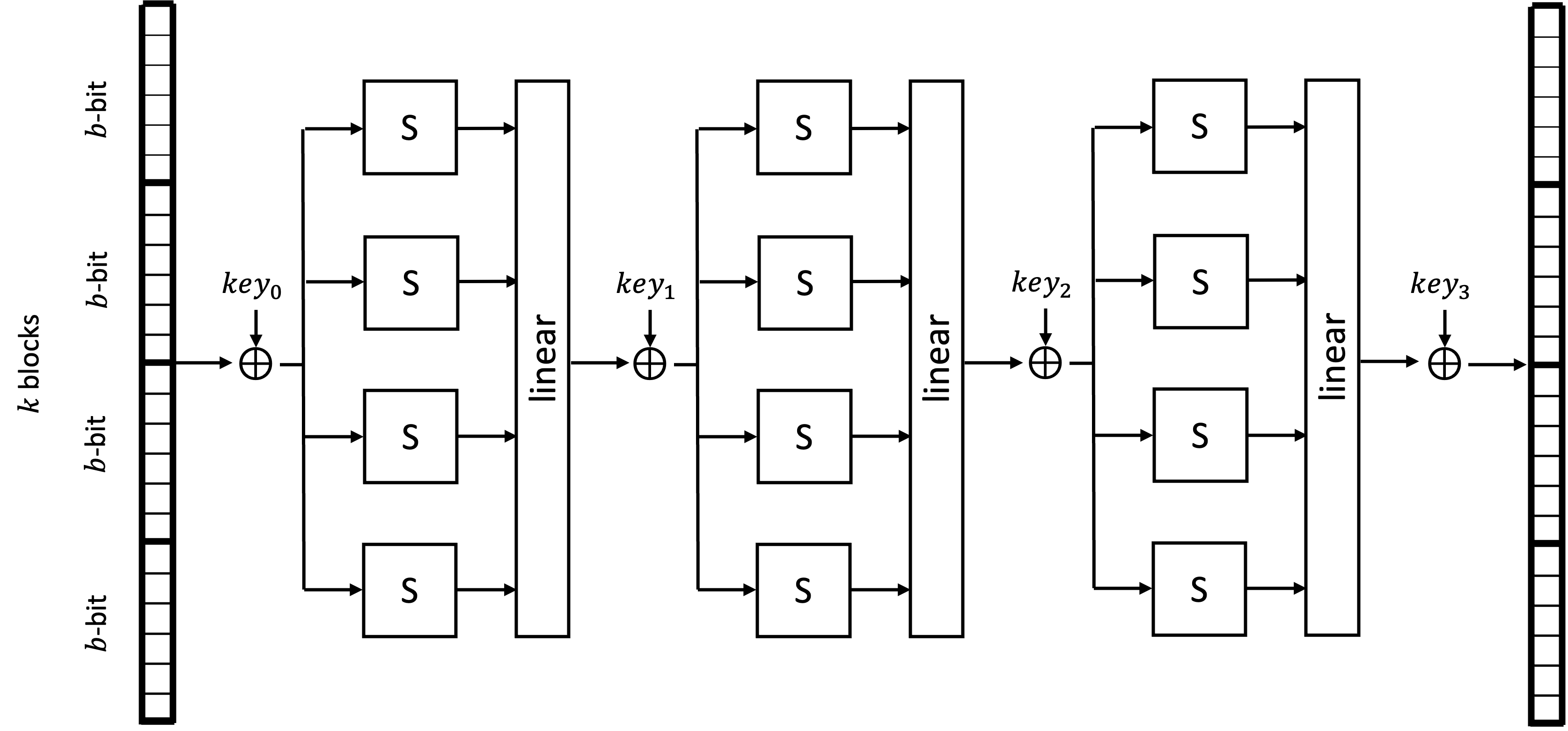 SPNs
true AES
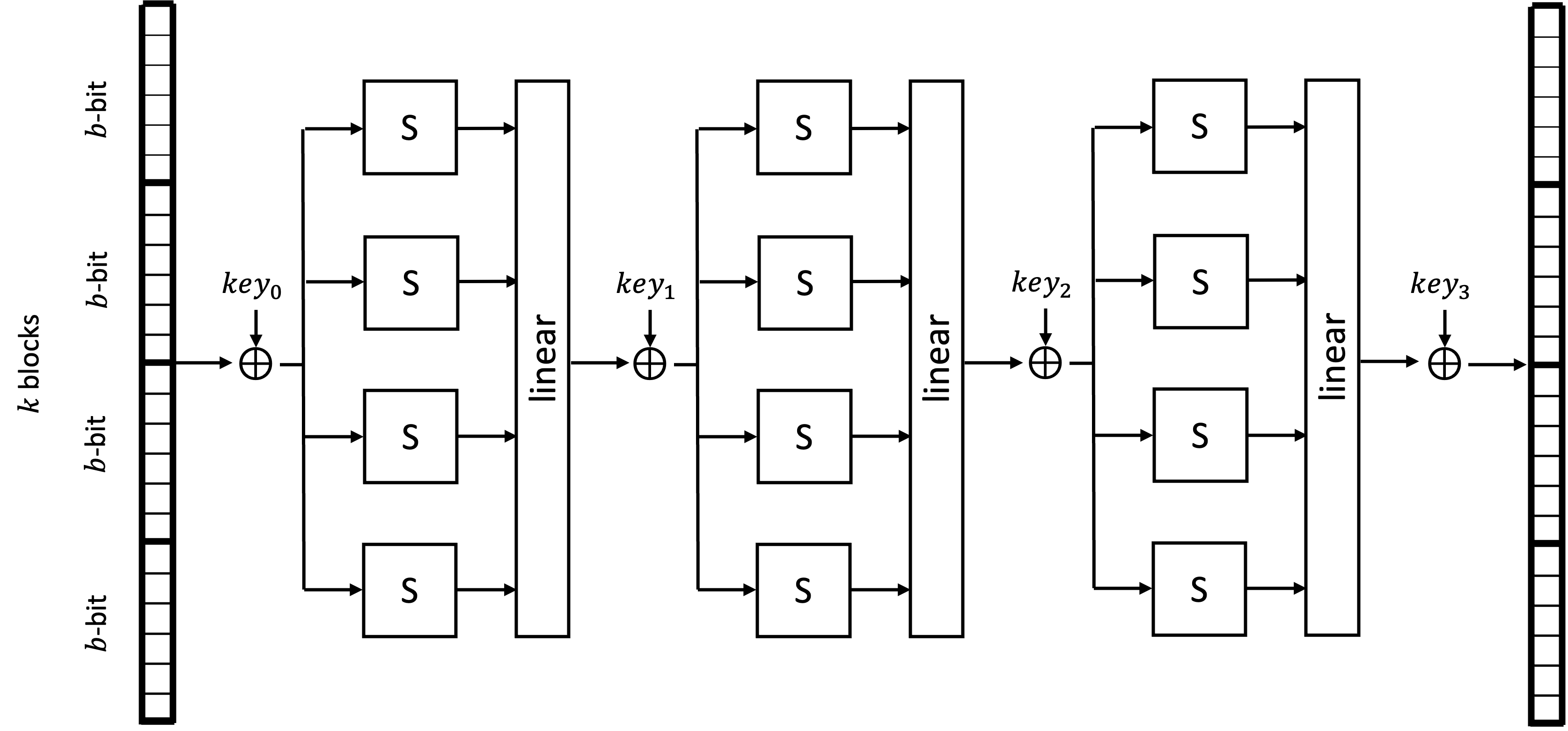 SPNs
true AES
SPN analysis
assume independent round keys
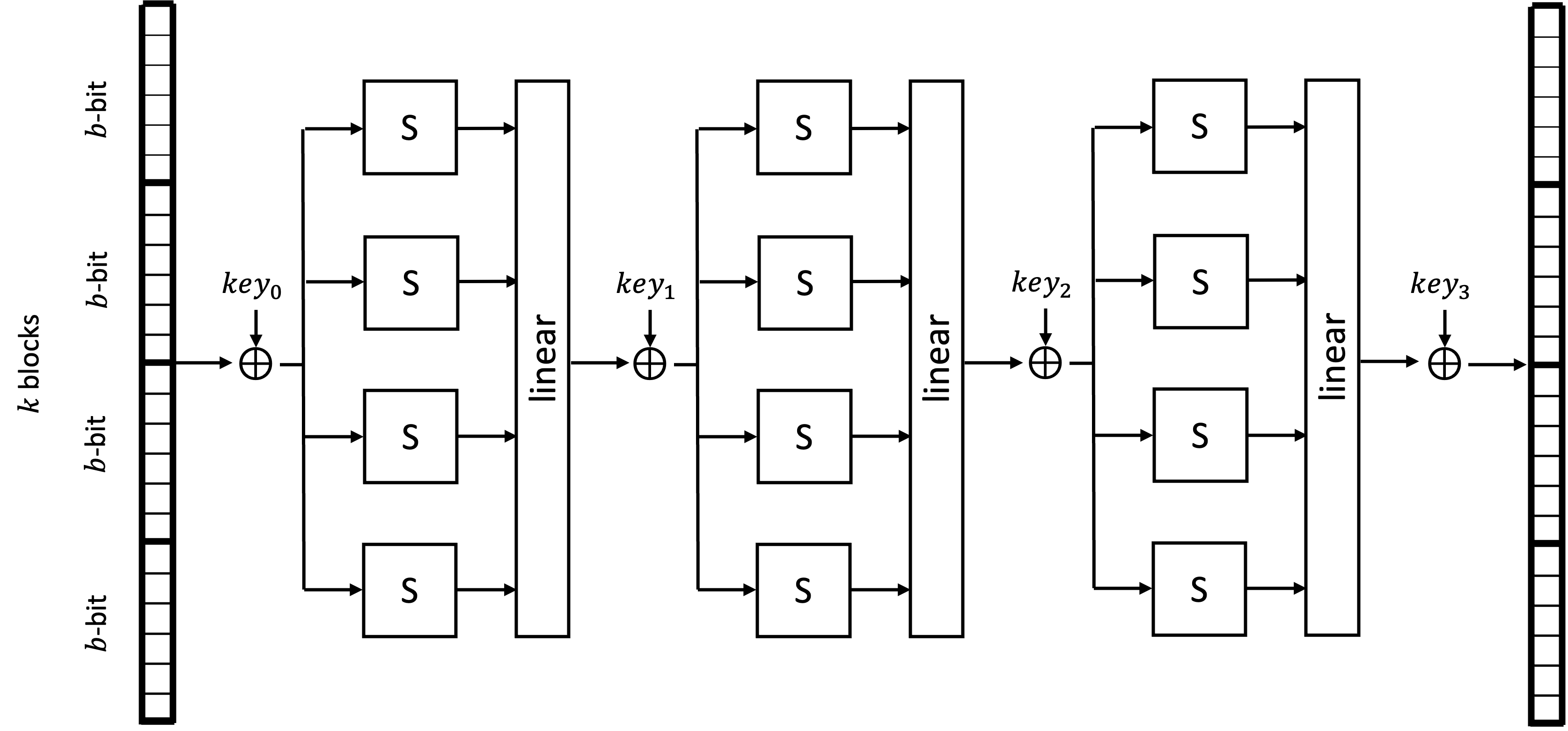 SPN*
SPN analysis
SPN* analysis
assume independent round keys
assume independent round keys
Outline
Introduction

Preliminaries

Prior Work [LTV21]

Results
Prior work
Outline
Introduction

Preliminaries

Prior Work [LTV21]

Results
Outline
Introduction
Preliminaries
Prior Work [LTV21]

Results
New model: random S-box SPN / SPN*
SPN* results
AES* results
New model: Censored-SPN
Censored-AES results
How does censored-SPN compare to SPN?
(TODO) I may say that rem
(Draft) Feistel Network
+
(Draft) SPN*
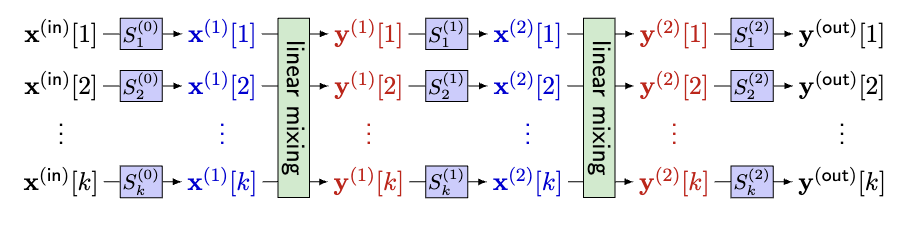